Melodrama – žánr, styl, emoce
FAV 305
Mgr. Šárka Gmiterková
21. 4. 2016
MERCER, John – SHINGLER, Martin (2004), Melodrama. Genre, style, sensibility. London: Wallflower, s. 38 - 77.

GERSTNER, David A. (2009), The Production and Display of the Closet. Making Minnelli’s Tea and sympathy. In: McELHANEY, Joe (ed), Vincente Minnelli: The Art of entertainment. Detroit: Wayne state university press, s. 275 – 294.
Literatura 21. 4. 2016L3 – melodrama jako styl
Melodrama jako styl a artikulace
Melodrama staví své světy jako kontrasty
Hlas jako autonomní semantický diskurz
Melodika, tón, barva, výška, hloubka
Akustický rozměr – znělost a jaké asociace přináší do promluvy
Lauren Bacall a Rock Hudson >> hrají stabilní, neměnné postavy; tuto charakteristiku podtrhuje vědomě kultivovaný hluboký hlas.
Hudba
strukturuje děj co do gradace a punktuace
 nejen symptom pod povrchem uzavřených emocí, ale navíc:
Utopický impulz – hudba jako příslib fantazijního úniku (Richard Dyer: Only entertainment)
Kontrapunkt (Bigger than life – finální scéna)
Komentář / motiv spojený s konkrétní postvou (Strach jíst duše – etnická hudba vs němekcá odrhovačka)
Barva
Barevně propracovaná mizanscéna představuje častý jev
Technicolorové baroko 
Poměr barevných a černobílých filmů v 50. letech 20. století je vyrovnaný
V užití barvy patrný určitý řád a disciplína skoro na úrovni přísně dodržovaného estetického kodexu
 vliv Color Advisory Service – při užití Technicoloru povinná spolupráce
Natalie Kalmus (vedoucí CAS)Berevné schéma
Written on the windUSA 1956, r. Douglas Sirk
Douglas Sirk
Vincente MinnelliHome from the hill (USA 1960)
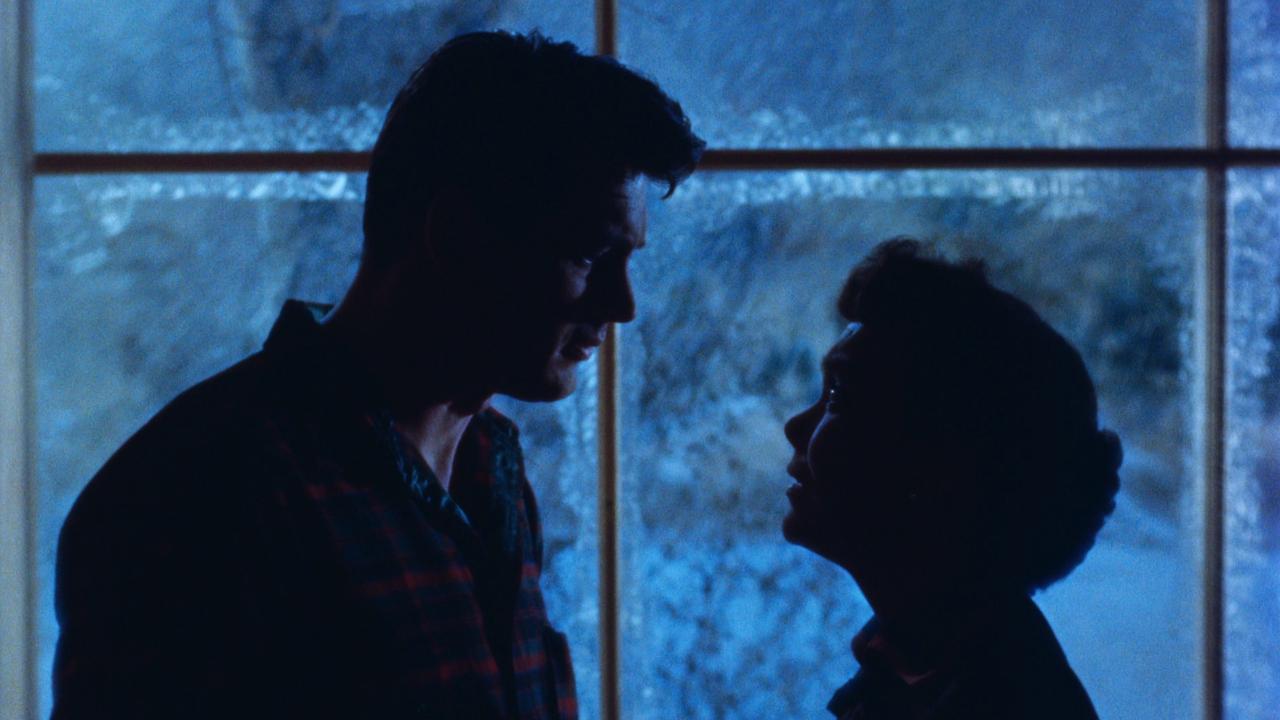 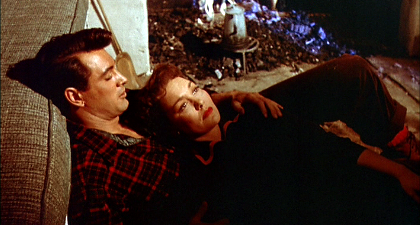 Barevné svícení jako eskalace dramatického momentu
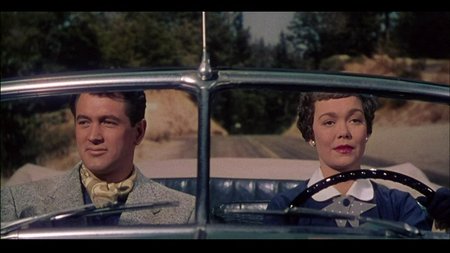 Kompozice záběru jako 
zdůraznění distance mezi postavami
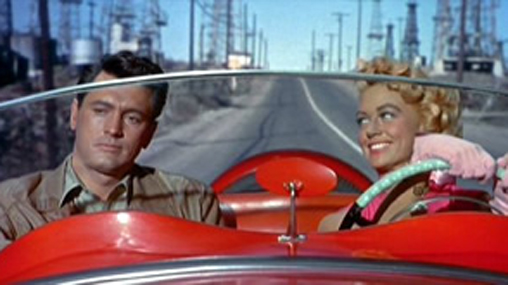 RÁMOVÁNÍ
Izolace postav a jejich sevření společenskými a idelogickými limity
Melodramatický prožitek jako rozpoznání utlačujících a limitujících stuktur
Dekor, rekvizity a architektura
Dark VictoryUSA 1939, r. Edmund GOulding
Portrét dámy (r. Jane Campion, UK, USA 1996)
 pro ženské melodramatické postavy je velmi důležitý hmat a dotyky, 
jimiž vyjadřují nenaplněná citová pouta a přání
=> Výrazně taktilní filmy
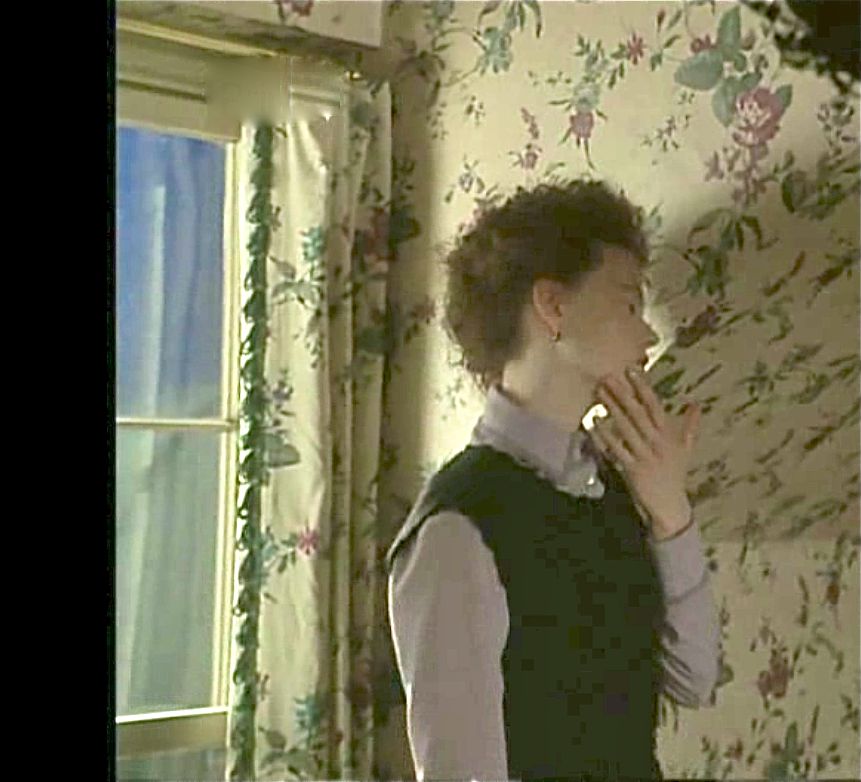 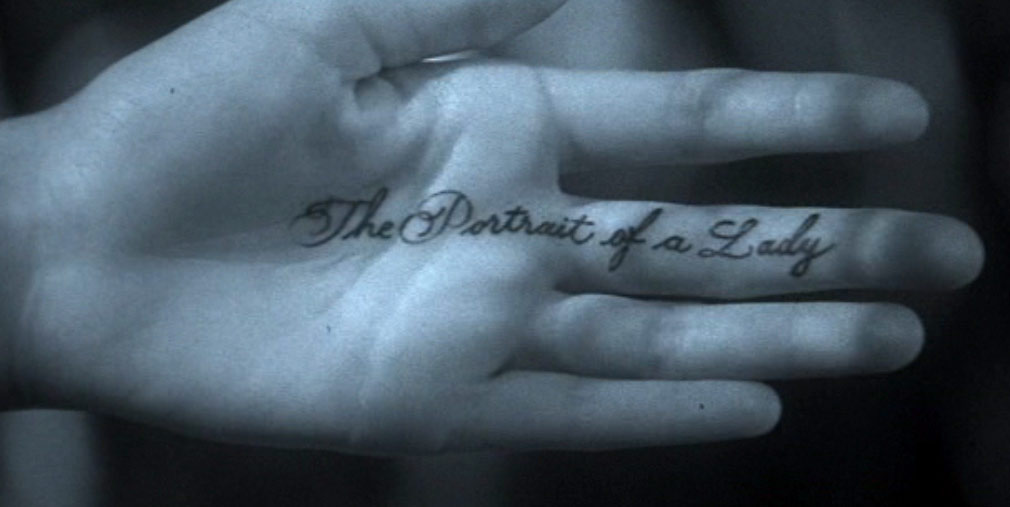 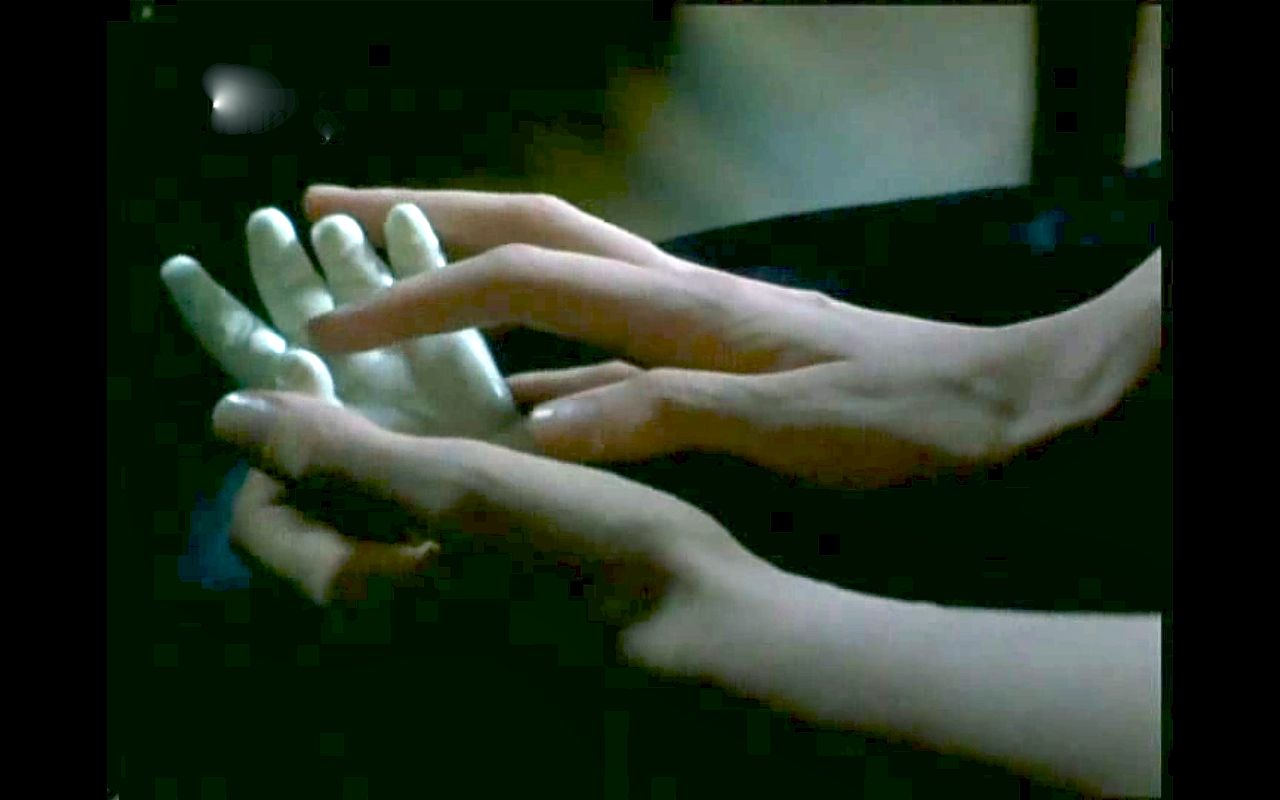 Zrcadla a reflexní plochy
Zrcadla a reflexní plochy
Postavy nevidí svůj reálný obraz, ale přelud, pouhou iluzi. Odraz, který se jim vrací, nám ukazuje postavu v sociální roli, tak, jak by si ji přálo vidět okolí, jak by měla odpovídat společenským standardům a představám.
Styl představuje hlavní prostředek společenské kritiky v melodramatu. Plně vyjadřuje věci a témata, která nemohou být jinak vyřčena. Žádný z prostředků nezaručuje dojem brechtovského zcizení a subverzivní ideololgicko-společenské kritiky sám o sobě - jde o jejich kumulativní užití a kombinace.
Melodrama jako transcendence každodennosti
Tea and sympathyUSA 1956r. Vincente MinelliDeborah Kerr, John Kerr
Podle stejnojmenné divadelní hry uvedené roku 1953
Příběh citového pouta mezi Tomem a Laurou  => Laura jako Tomova důvěrnice, matka a láska
Normotvorné versus stigmatizované tělo => co do vzezření, sebeprezentace, gest, chůze a oděvu 
Jak mohou homosexuál a transgresivní žena narušit maskulinitu v jejím tradičním a „přirozeném“ chápání?
Vincente Minnelli
Dlouho neměl statut auteura => pouze metteur en scéne
Známý spíš díky manželství s Judy Garland a dceři Lize Minnelli
Málo prestižní žánrová tvorba (muzikály, taneční filmy, komedie)
Meet me in St. Louis (1944)
Američan v Paříži (1951)
The Band Wagon (1953)
Gigi (1958)
Vytváří hyperestetizované fikční světy
Nejasná sexuální orientace
Strukturované ticho na téma homosexualita
Dobový kontext McCarthysmu >> homosexualita analogická s komunistickým přesvědčením, neboť obojí ohrožuje tradiční americké hodnoty, mládež i výkonnou politickou moc.
			Červená a růžová hrozba
Homosocialita – mimo heterosexuální manželství existuje řada stejnopohlavních vztahů, které nejsou sexuální povahy. Právě tyto vazby udržují funkční heteronormativní řád formou vzájemného dohledu při dodržování genderových rolí.
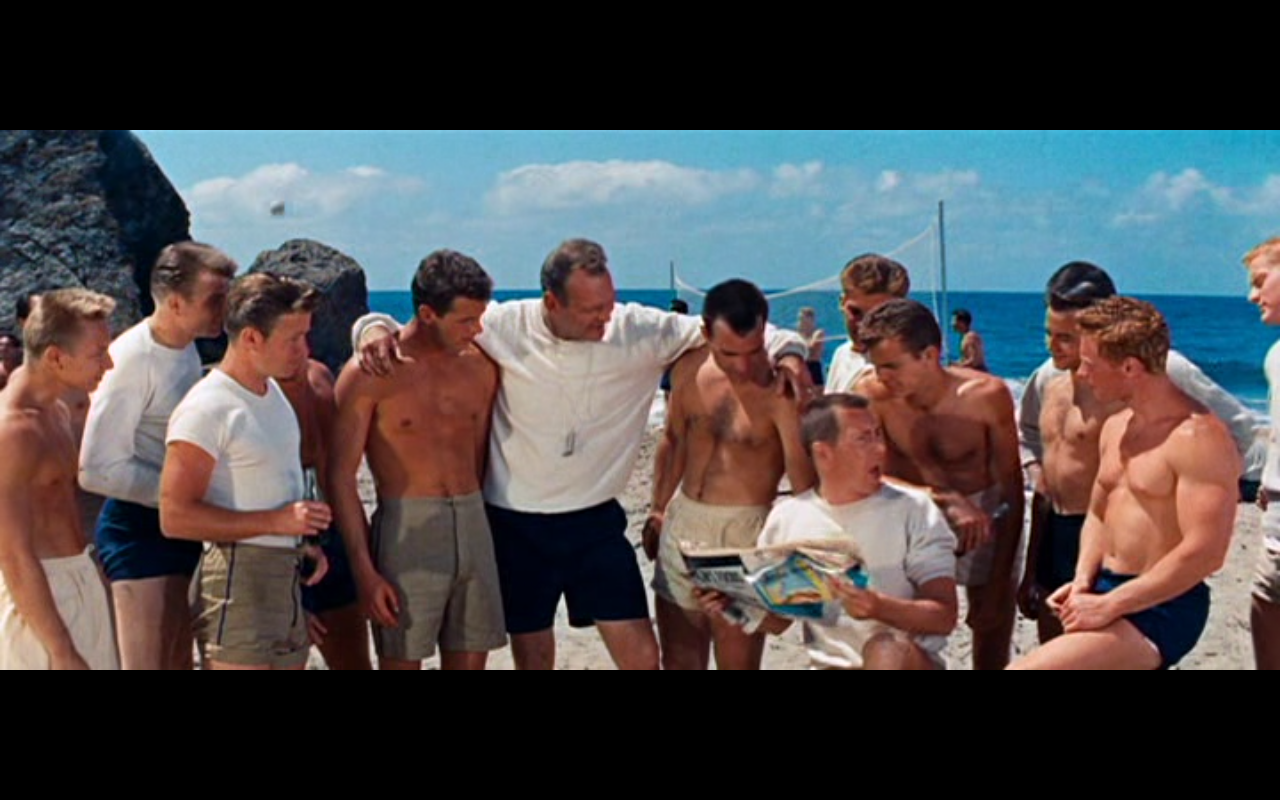 Tea and sympathy jako artikulace maskulinní úzkosti ve vztahu 
k nenormativnímu mužskému chování
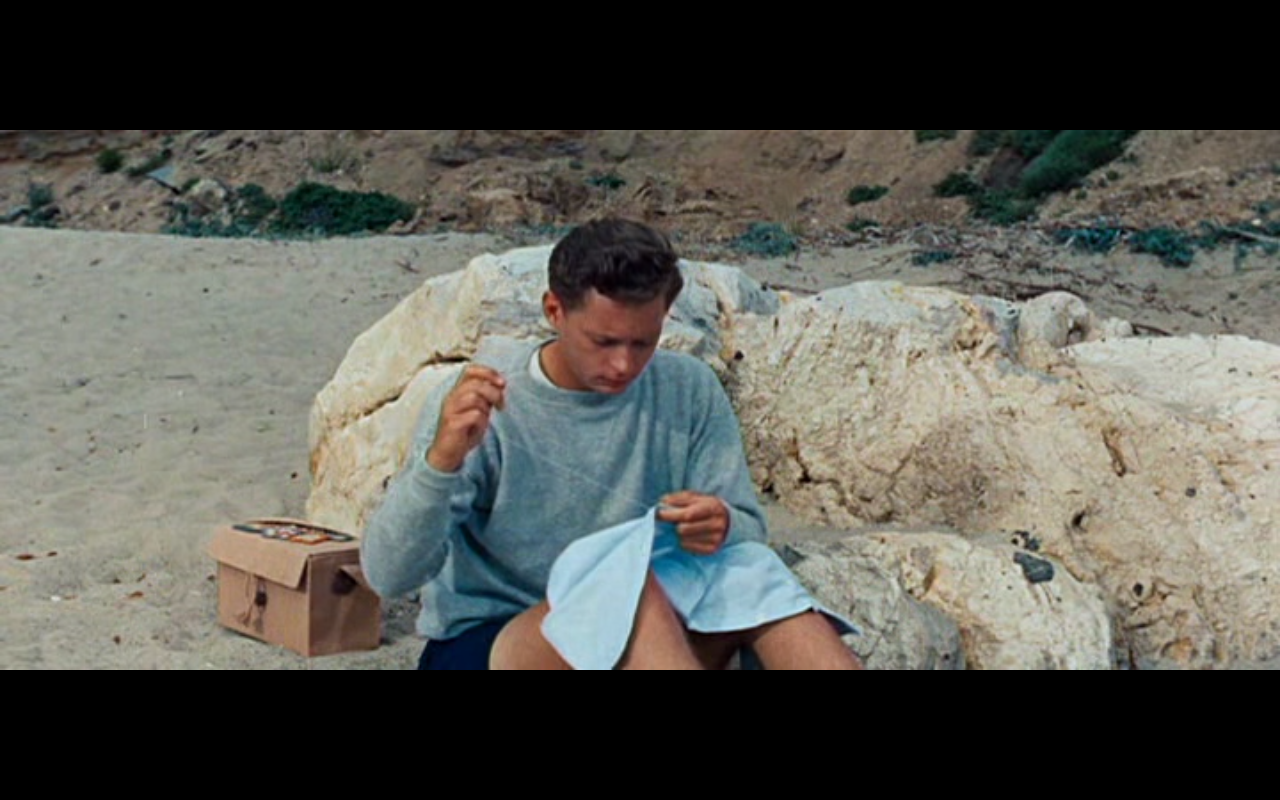 Žlutá a modrá…
… ústí v zelenou.
Otázky
Jaké jsou styčné body a naopak rozdíly mezi prací s barvou v Minnelliho filmu a Sirkovým pojetím (červená barva?)
Jak Minelli užívá kompozici záběru a rámy - ať už ve vztahu k barvě či jinak? Je pro něj tento výrazový prostředek podstatný?